Thema: Zit daar nog leven in? [Gods beloften aan het Joodse volk]
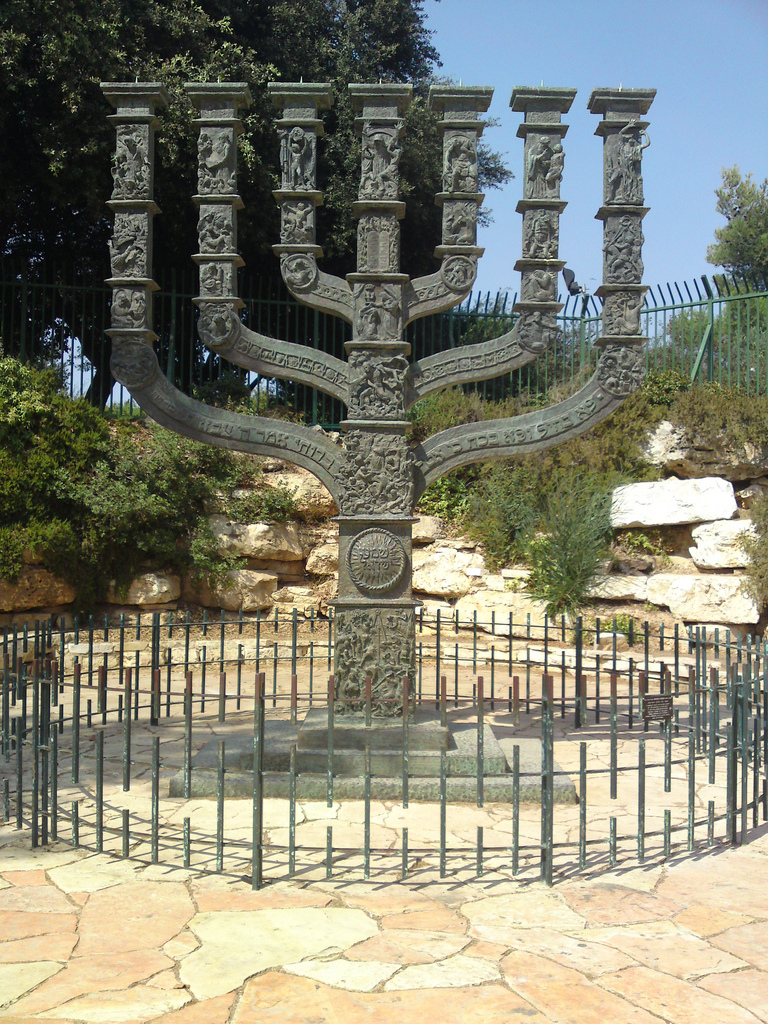 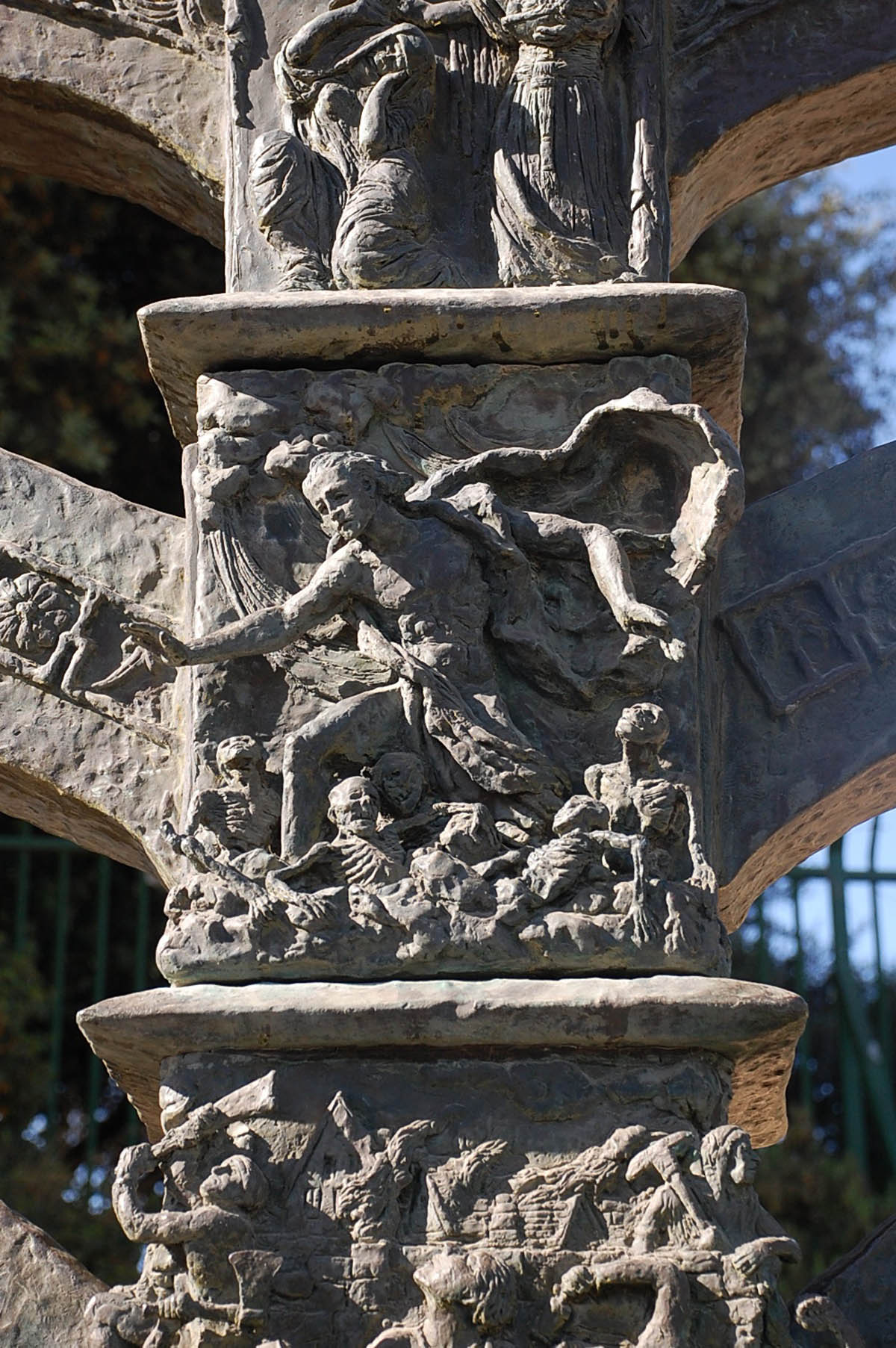 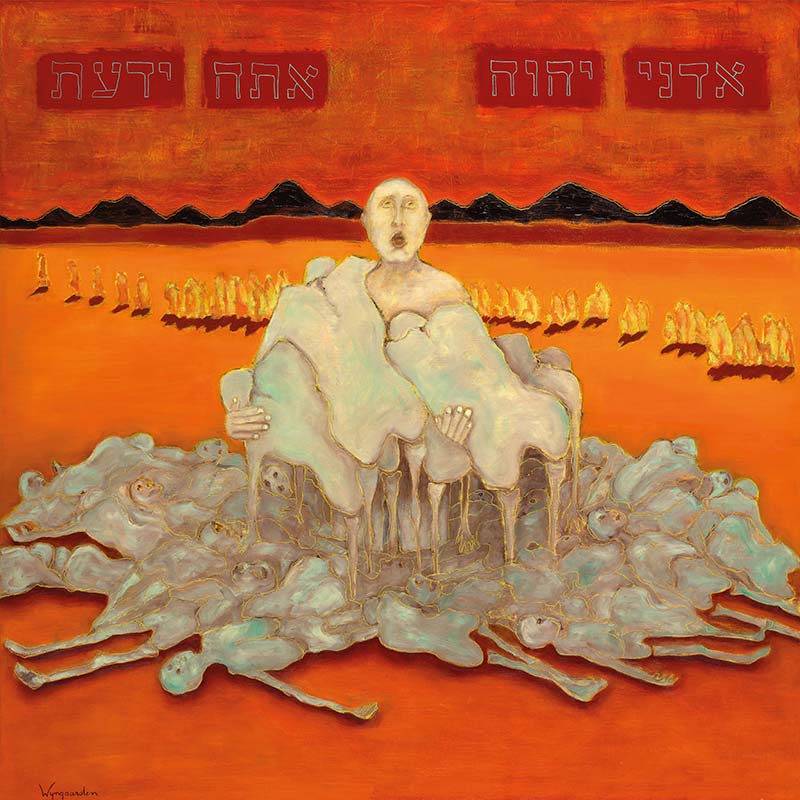 goed kijken
fase 1 in Gods belofte:botten in beweging, met vlees overtrokken
reden van hoop is niet het volk, maar Gods trouw aan Abraham
het Joodse volk bestaat nog altijd:  teken van Gods trouw!
fase 2 in Gods belofte: de Geest blaast nieuw leven in
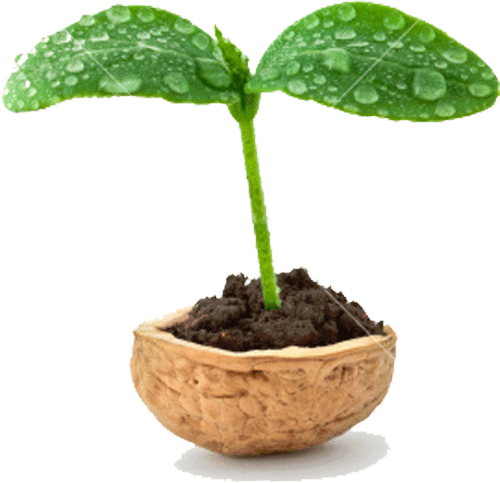 Notendop Kerk, zie je het wel? Er is leven voor het dorre Israël!